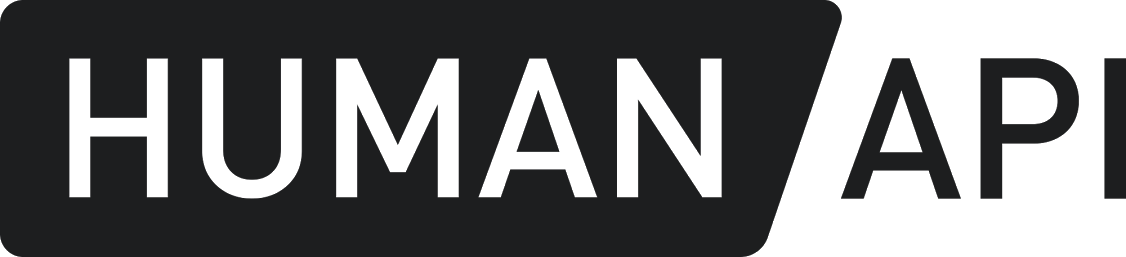 For Insurance underwriting and engagement
Human API: Insurance Underwriting and Engagement
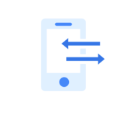 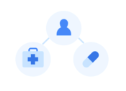 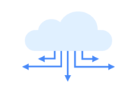 Make health data sharing easy for proposed insured and policy holders
 
Avoid invasive tests and long wait times for an APS
A simple user experience to search for and select health care providers
Consent and authorization ingrained in the experience (no HIPAA form required)
Easy authentication using patient portal credentials
Direct assistance with patient portal account creation or credential recovery
Applicants and policy holders can view their data with an optional Human API account
Live chat support for end users
Expedite underwriting with rich electronic health record data

Collect real-time medical records from over 70% of U.S. health care providers
Connected sources typically contain data from 2-3 physicians 
Data includes codes such as ICD 9/10, SNOMED, RXNORM, NDC, LOINC and CPT
Data is normalized across health care providers and data sources
Review data via PDF or web based health timeline with the Human API Portal
Data made available within minutes of the user connecting
Collect data continuously from policy holders to better manage risk and improve engagement
Get started quickly with the 
ability to integrate in the future

Use the cloud-hosted Human API Portal to invite users to connect and view data via PDF and web timeline (no integration)
Improve the experience with the ability to integrate consumer consent into e-application workflow
Ingest data (JSON) directly with API access 
Power automated underwriting systems and rules using Human API EHR data
Human API Benefits to Insurance
Better Customer Experience: Reduce policy buying times for customers and minimize exposure to invasive exams required for underwriting.
Increase Revenue: Decrease time to issue and improve placement rates by collecting Electronic Health Record data in minutes.
Increase Underwriting Capacity: Reduce the time spent per case with searchable Human API data (PDF and web timeline), and build automated rules for straight through underwriting.  
Reduce Cost: Minimize the amount of downstream underwriting requirements (APS, Fluids, Rx, etc.) and manual underwriting review of cases.
Manage Risk: Understand the health risk of your current policy holder portfolio to better manage capital reserves.  
Engage: Allow your policy holders to own and view their data with MyHumanAPI personal health record to help them live a more health conscious lifestyle.
Insurance industry adoption of EHR Data
“When the EHR data was shared, we found the EHR either provided the same quality of data as the attending physician statement (APS) or it would have led to the same underwriting decision as the traditional process in most cases.”- The Actuary: EHRs for Individual Life Insurance Underwriting, October/November 2018, David Moore of Nationwide 

“…the potential [for EHR data] is high in the near future for insurers to use EHRs for underwriting. First, it would improve the quality of underwriting by using verified medical data at the time of the application. Second, it would improve the user experience by reducing the burden placed on the users to answer questions.” - The Actuary: EHRs for Individual Life Insurance Underwriting, October/November 2018, David Moore of Nationwide

“EHRs, primarily gathered through patient portal technology, have the potential to fundamentally disrupt and improve the insurance risk assessment process.” - The Actuary: Picture of Health, October/November 2018, Chris Stehno, Managing Director, Deloitte Consulting

“Affordable instant access to electronic health records on most applicants is another potential game changer.”  - LOMA Resource Magazine, October 2018, Life Underwriting Trends to Watch, Hank George
Human API End-User Conversion Funnel
Total population of insurance applicants and policy holders
With online patient portal access
EHR patient portals in Human API network
Human API Connected Users
Willing and able to share data through Human API with patient portal credentials
25%
60%
100%
55%
75%
Example Human API Portal Underwriting Workflow (Individual Life/Disability Insurance)
Step 1
Step 2
Step 7
Step 4A
Step 3
Step 6
Step 5
E-Med App
Medically  Approved or Decline
Info passed to UW  
UW populates HAPI link. UW sends link to Proposed Insured
Rx, MIB & MVR data ordered
Fluids ordered for select age and face amounts
If more information is required 
APS Ordered
Telemed Interview
Agent/Applicant Engage
Paper Para-med Interview
Step 2: Application completed and submitted, including info on medical providers
Applicant connects data
EHR info collected from HAPI and analyzed
Step 4b
UW will save file, PDF and add it to record in automated underwriting system
Common Questions
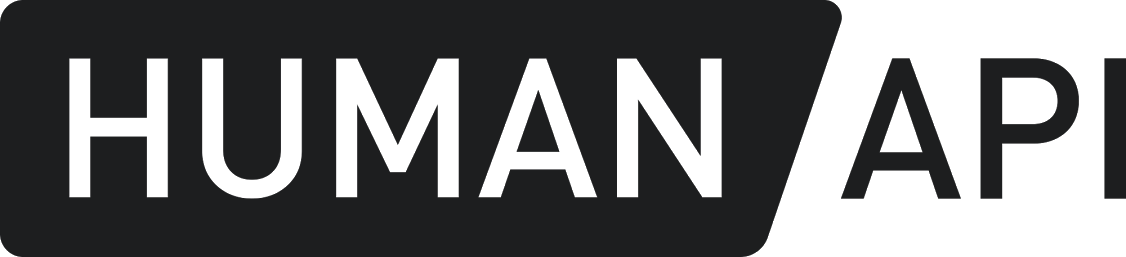 What conversion rate can we expect? 
With a successful deployment, carriers can expect a conversion rate of 20-30%.
Does Human API integrate with any e-app vendors? 
Yes. Human API has integration available with Ebix and iPipeline.
How long does it take end-users to share their data through Human API?
95% of users will connect a data source in less than 5 minutes.
What if end-users don’t know their patient portal credentials? 
Human API helps end-users set up their patient portal credentials and recover their username and/or password if they don’t remember them.
How quickly do we get access to the data? 
After a user authenticates, the data is typically made available within minutes. 
Can an end-user continuously share their data? Or, is it a one-time pull? 
A policy holder can decide to share a one-time snapshot of their data, or provide continuous access. 
Does Human API help with training underwriters, distribution partners and/or agents?
Yes. Human API will help train agents and underwriters on how to use Human API to collect health information from end-users.
What data can we expect to receive? 
Human API returns all data that’s typically found in a medical record. In some cases, clinical notes are also available. Human API returns data from all physicians associated with the selected health care provider (includes 2-3 physicians on average). 
Do you have sample data we can review? 
Yes, Human API has over 200 de-identified EHR records available for review. Ask your Human API contact to learn more.
Platform Overview
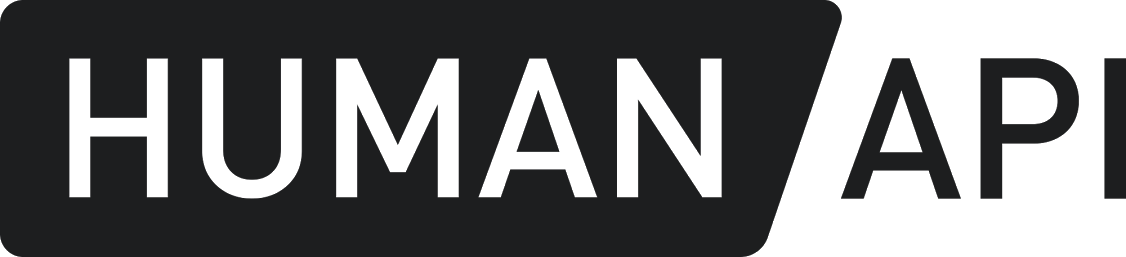 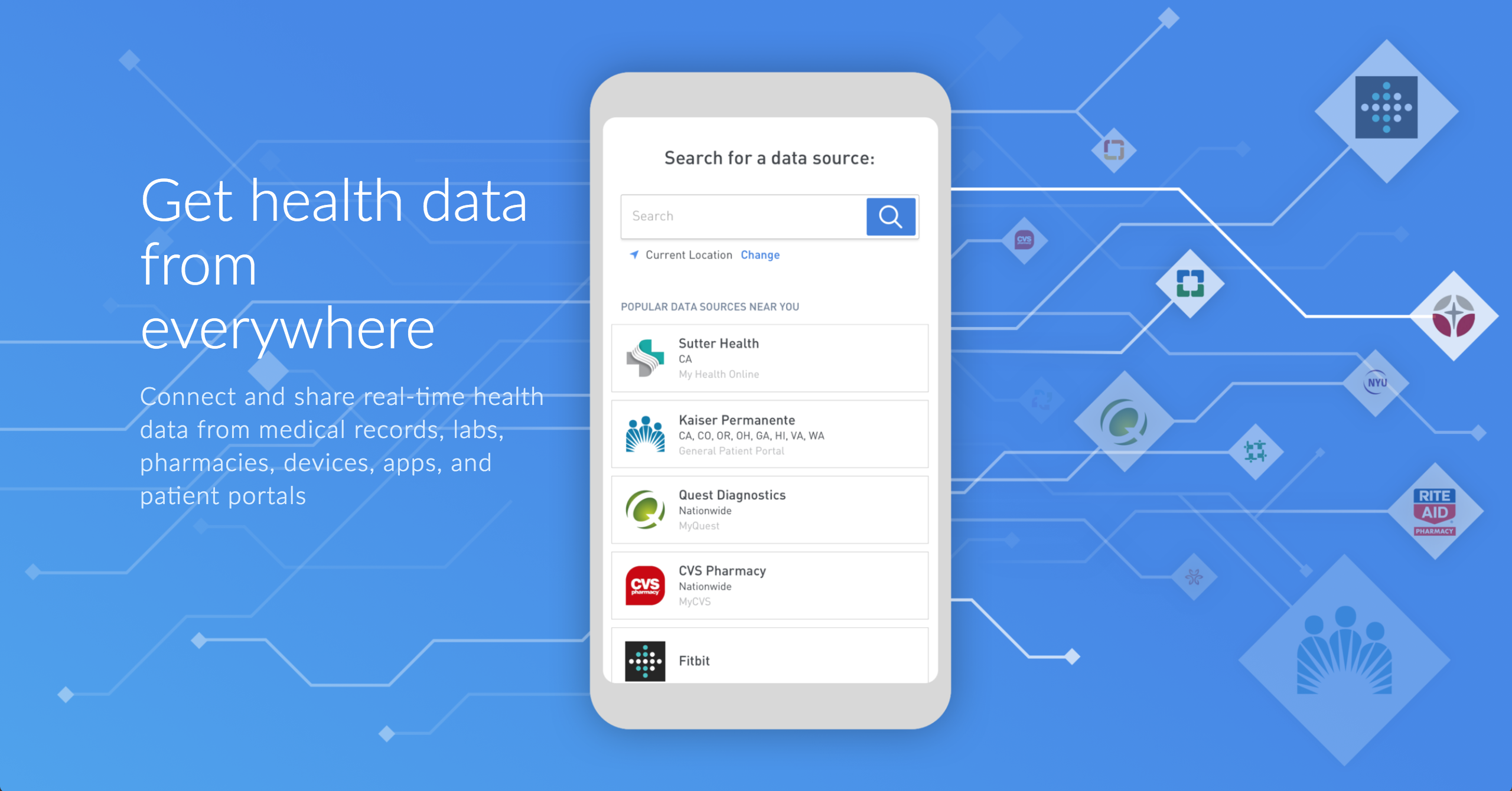 Human API: Who We Are
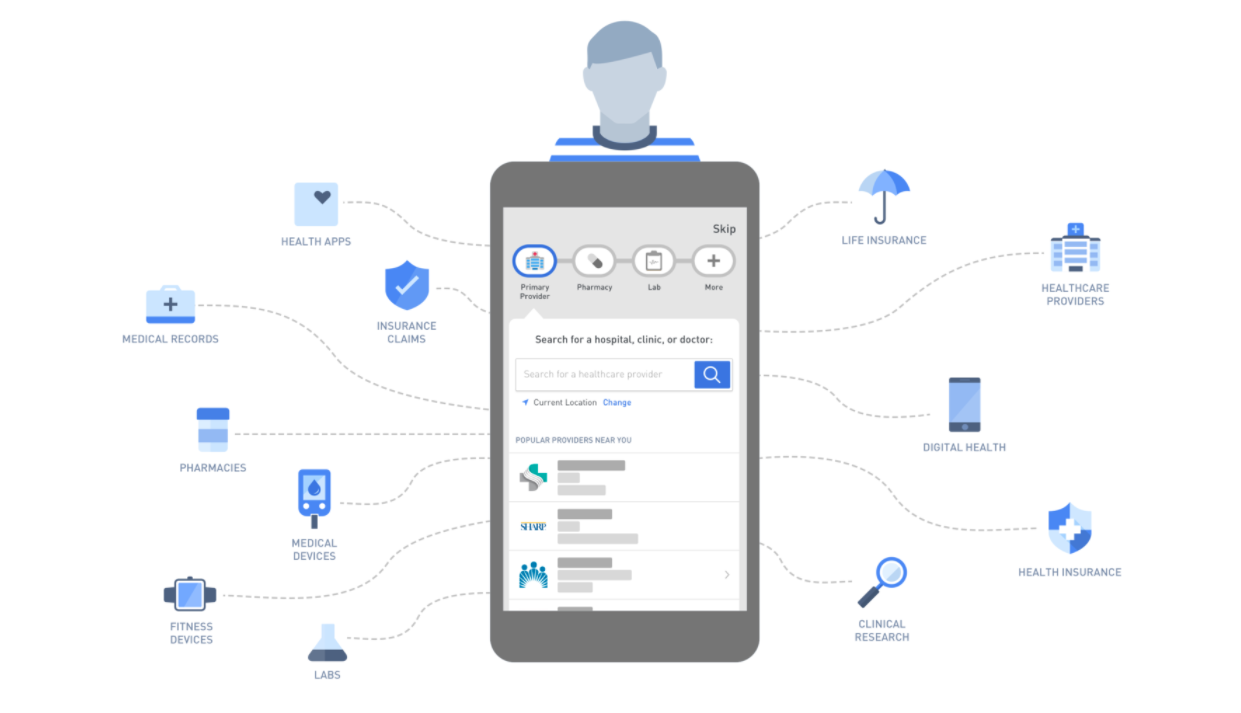 Human API empowers applicants and policy holders to quickly share their electronic health data with insurance carriers
Health apps
Life insurance
Healthcare providers
Insurance claims
Medical records
Digital health
Pharmacies
Medical devices
Health insurance
Fitness trackers
Clinical research
Labs
Human API solves 3 big problems for its customers
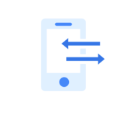 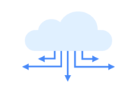 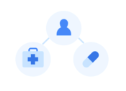 Enable consumers to connect 
their health data

A simple user experience to search for and select your health data sources
Consent and authorization ingrained in the experience
Requires consumers to authenticate using their patient portal credentials
Assists users with direct links to recover passwords or register with source systems
Real-time synchronization status
Optional registration with Human API to view retrieved health data
Optional live chat support
Manage the world’s largest 
health data network

Reach into 230M unique lives
Over 35,000 integrated data sources
Over 600,000 unique providers
8 of the top 10 EHRs (e.g. Epic, Cerner)
Includes doctors, clinics, locations, health systems, clinics, pharmacies, labs, Medicare, health, wellness & fitness devices, and genetics
Underlying data source integrations connect with patient portals, FHIR APIs, etc.
New integrations being added every month
Deliver structured longitudinal medical data in near-real time

Non-standard, semi-structured data from source systems gets processed and converted into clean programmatically accessible data
Data processing structures, normalizes, standardizes, and enriches data
Resulting format is a FHIR-inspired proprietary Human API ontology
Data access via Human API Enterprise Portal, API, or out-of-band in CSV and/or PDF formats
Human API: How it works
Confidential
Human API: How it works
Confidential
Data Network
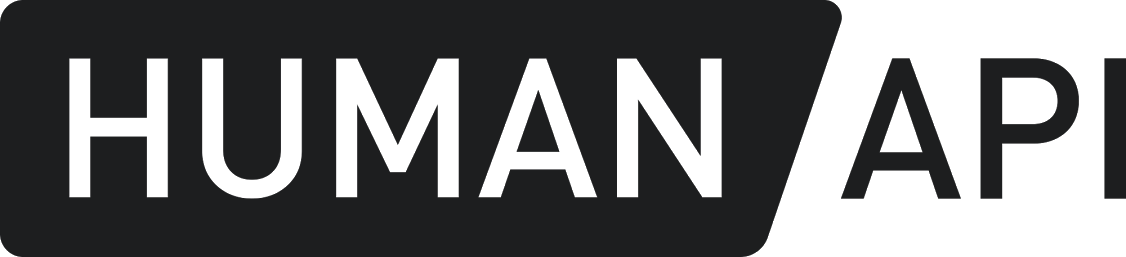 Our Data Network:
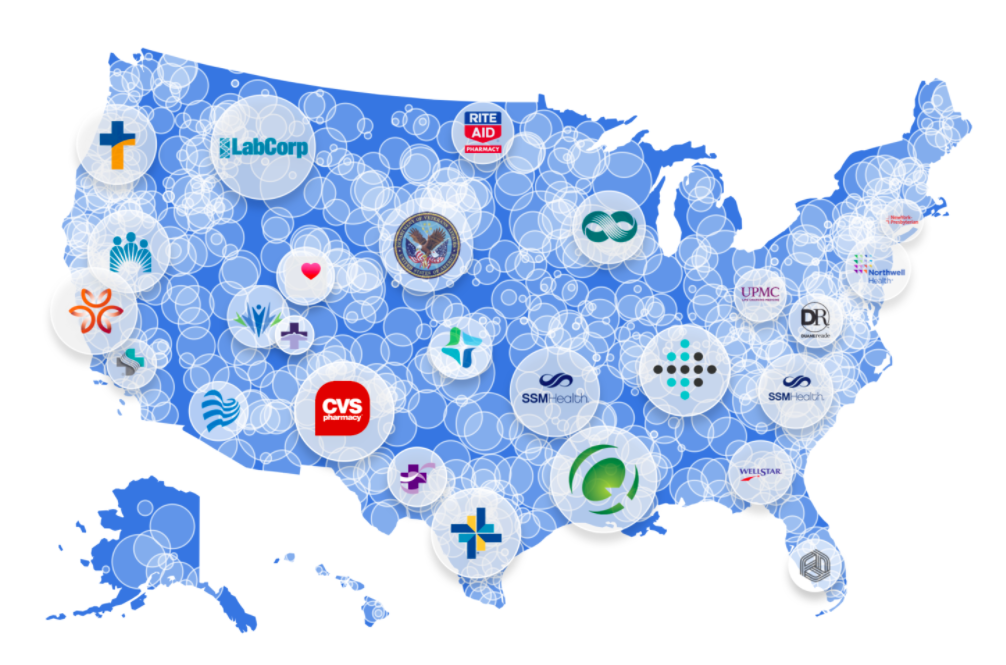 We've created the world's largest real-time data network with coverage that is broader and deeper than anything else in the industry. Our network enables users to find their health and wellness data, no matter where it's originally stored.
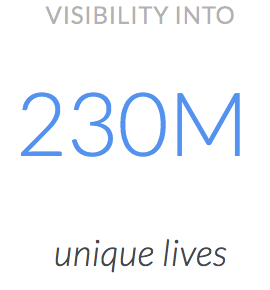 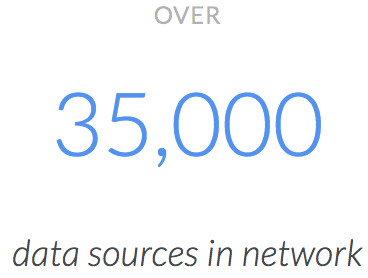 Available data sources
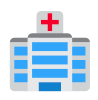 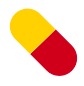 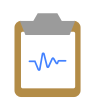 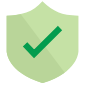 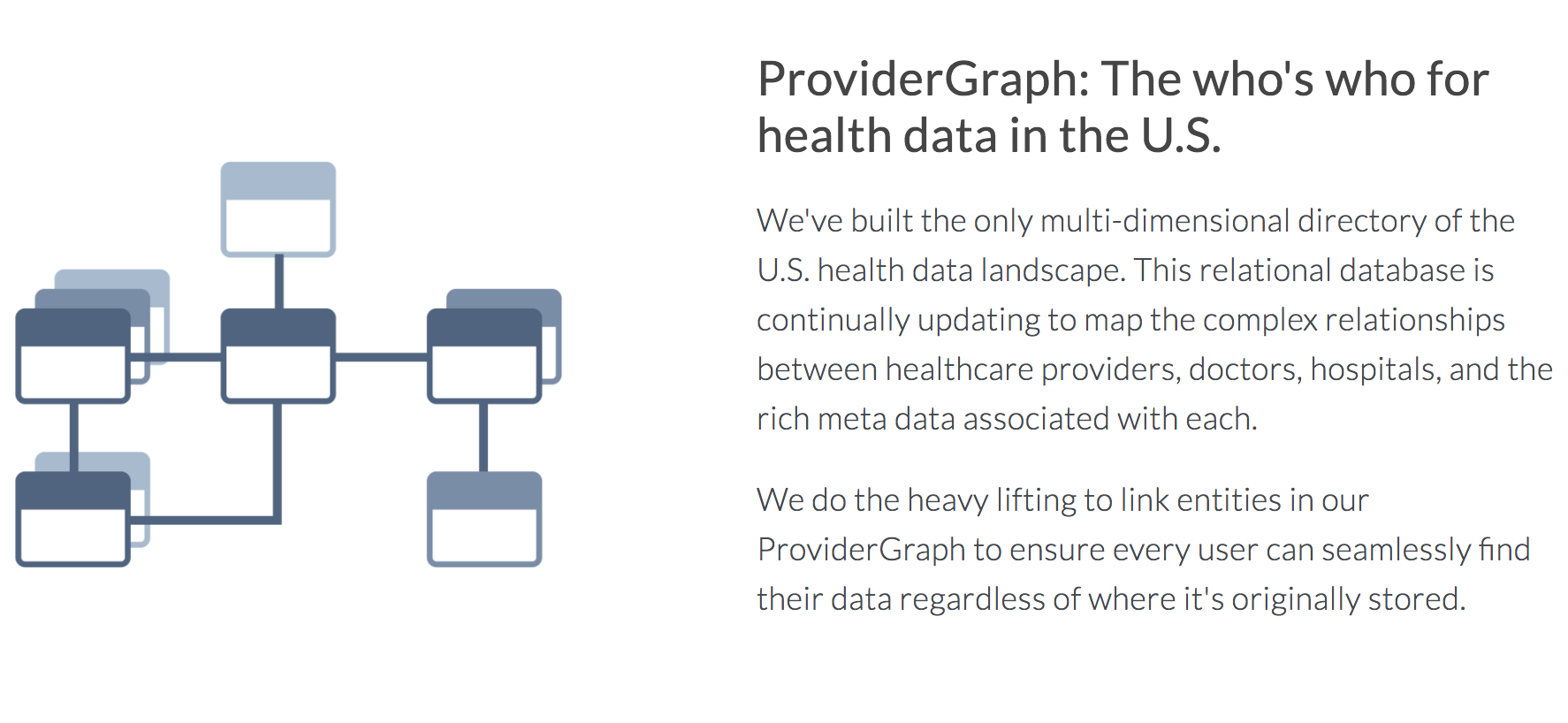 Data Overview
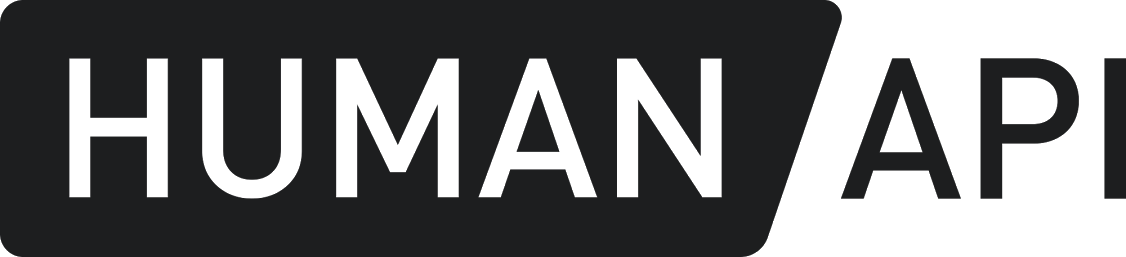 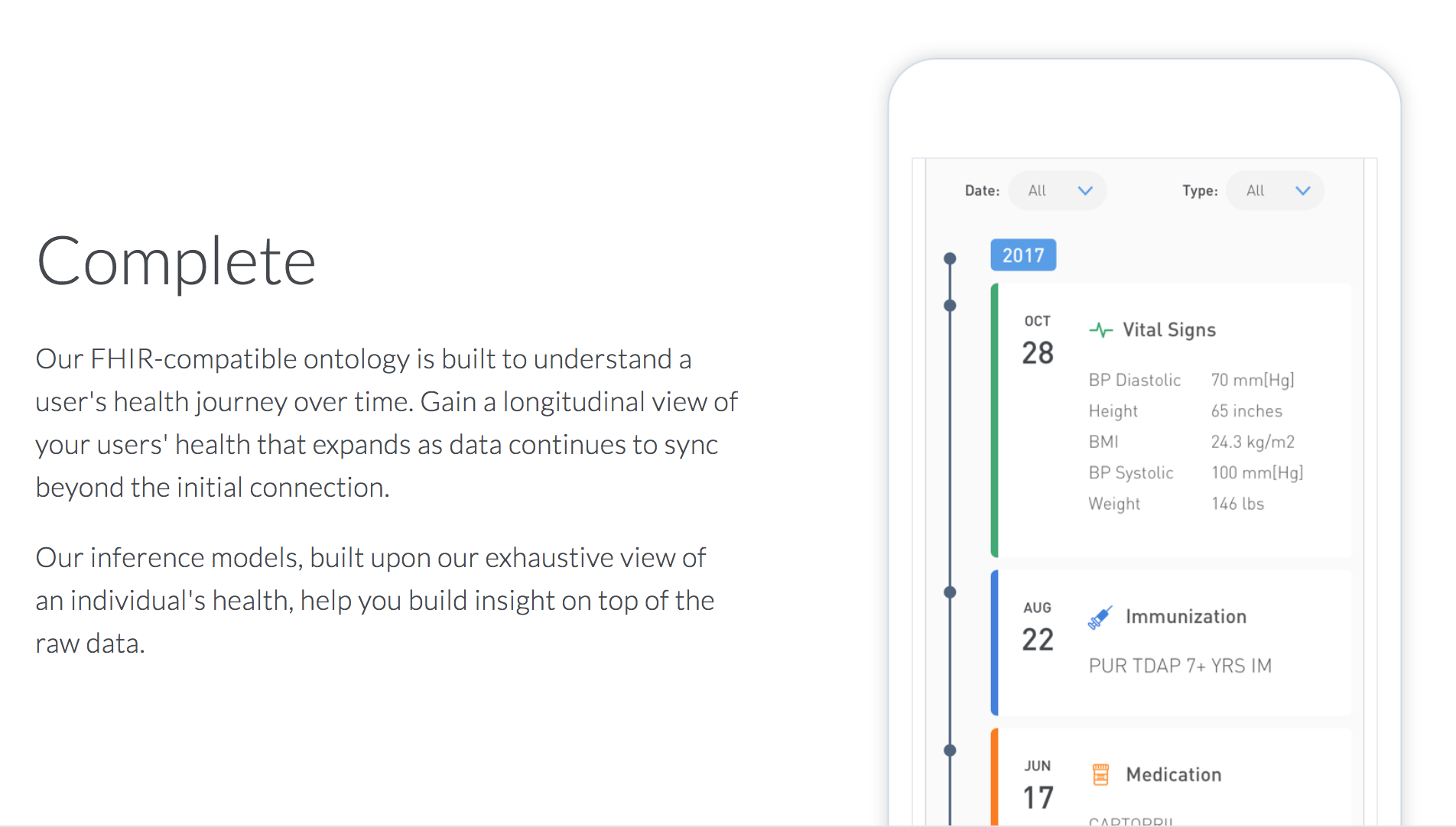 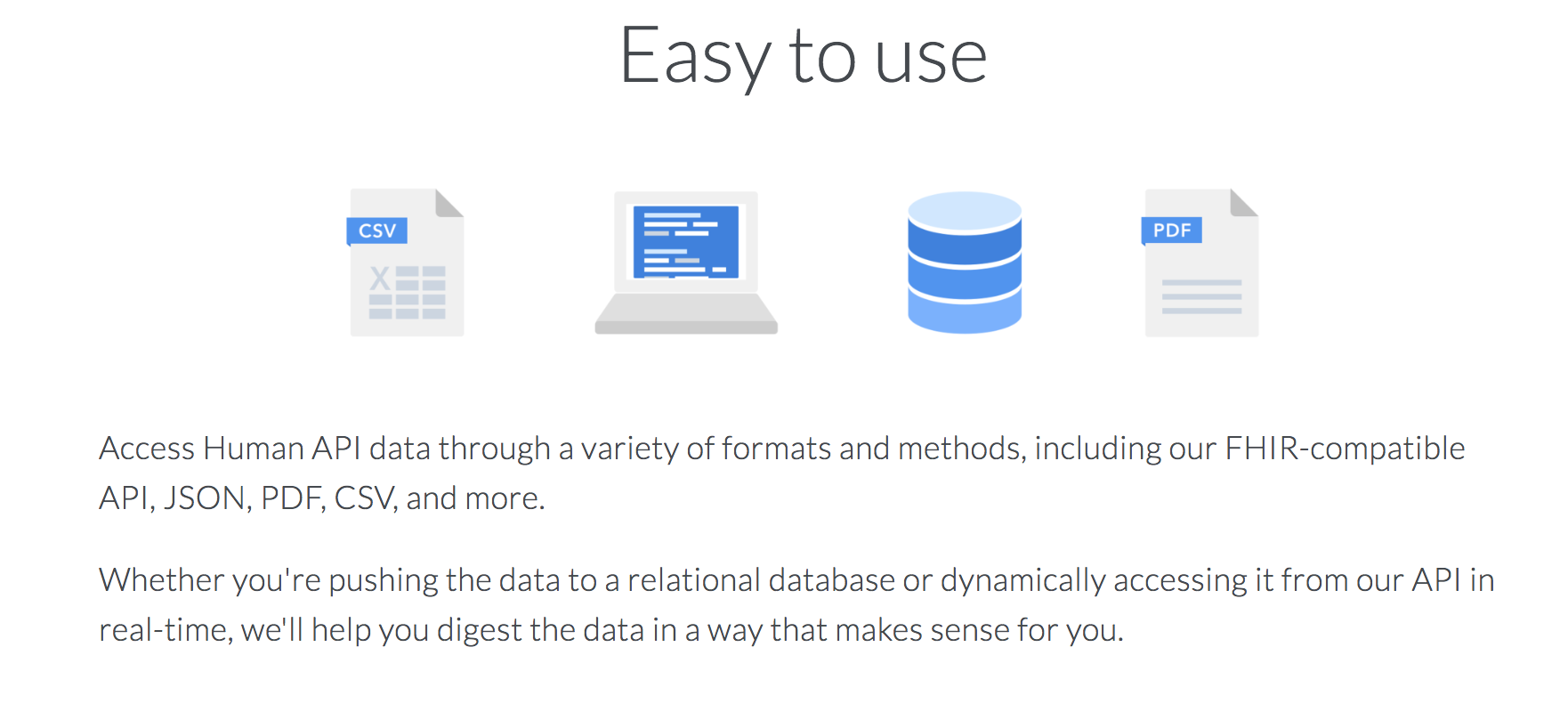 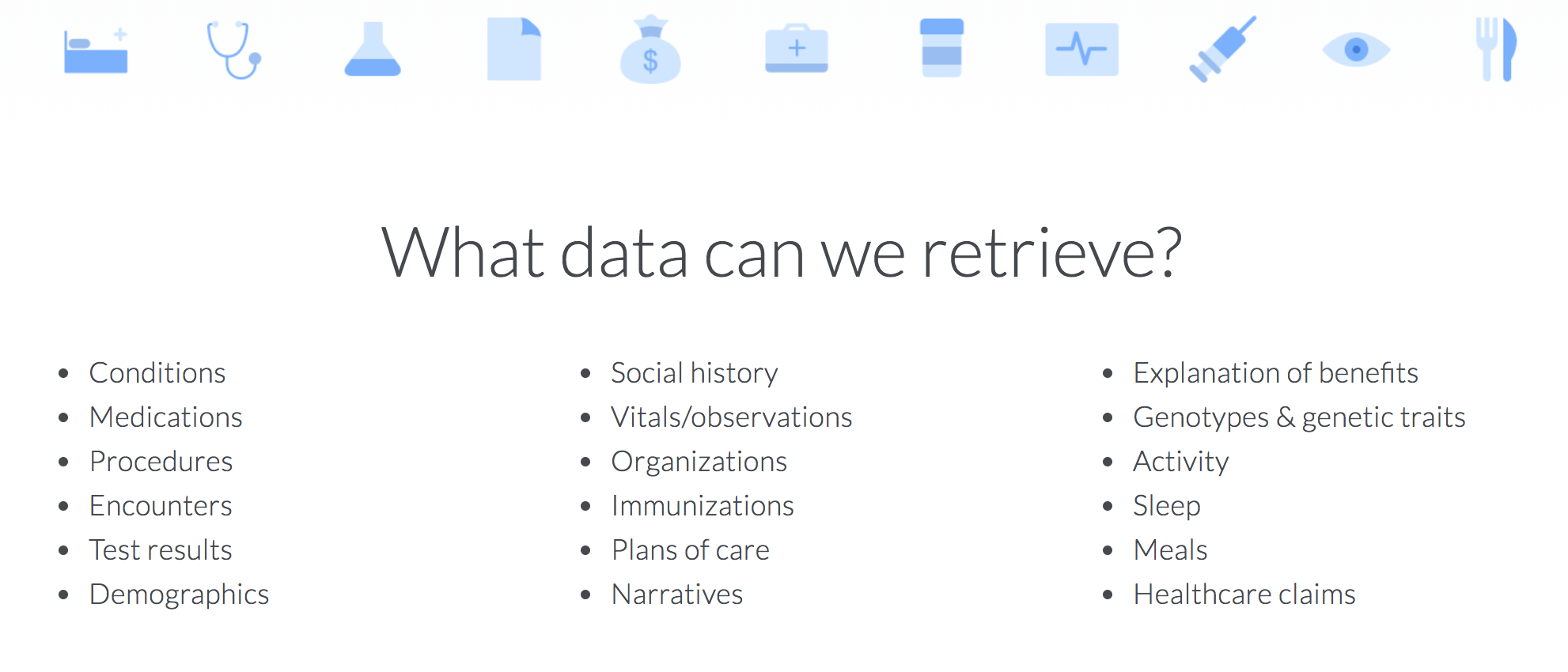 Available data retrieval options
Health Data Normalization and Enrichment
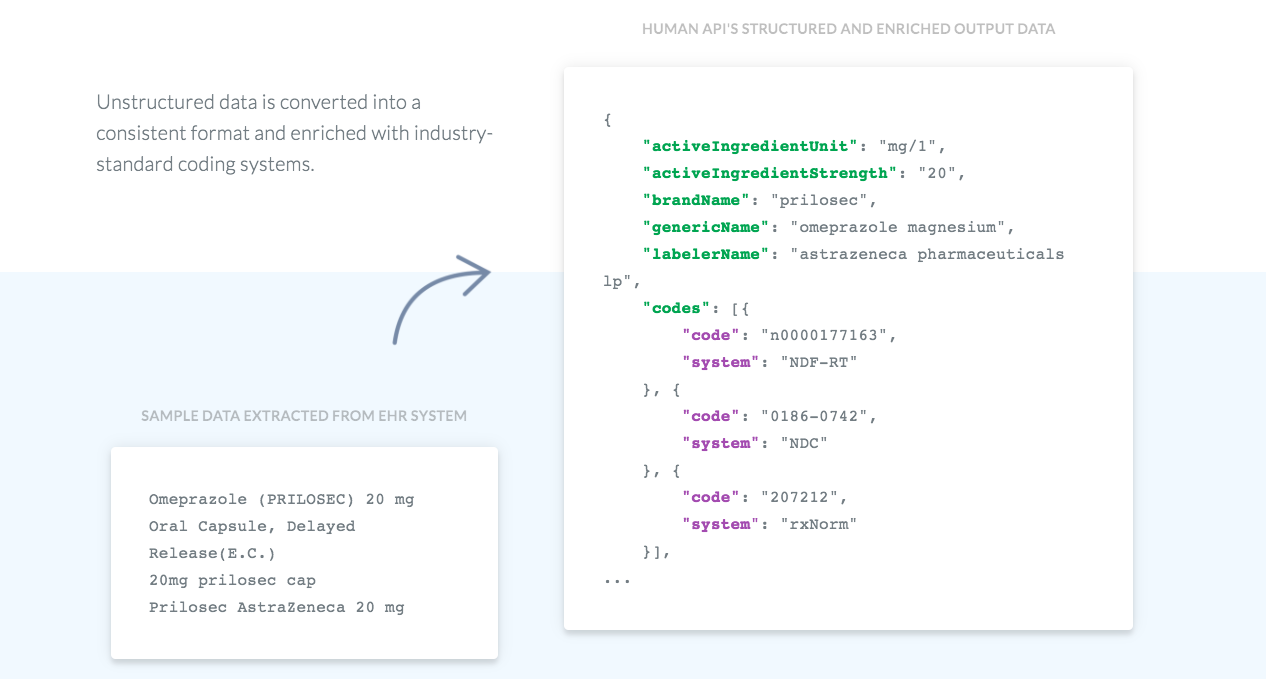 Example API Output
Data Delivery Options
*To view Human API reference documentation click here
Human API Data: PDF Output
Human API Data: Portal Timeline
Human API Portal
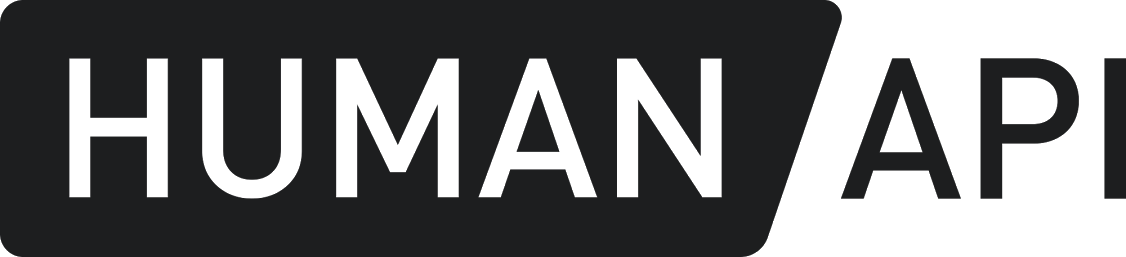 Connect and view data with no integration
Use the Human API portal to manage user data acquisition and enable users to connect their health data all without writing a single line of code.
Or, weave the Human API experience directly into your own application, or outreach.
Easily invite consumers to connect data
Create links for consumers to easily access and connect their data.

Customize the experience by pre-seeding the health care provider  you would like to access. 

View the status of a connected users.
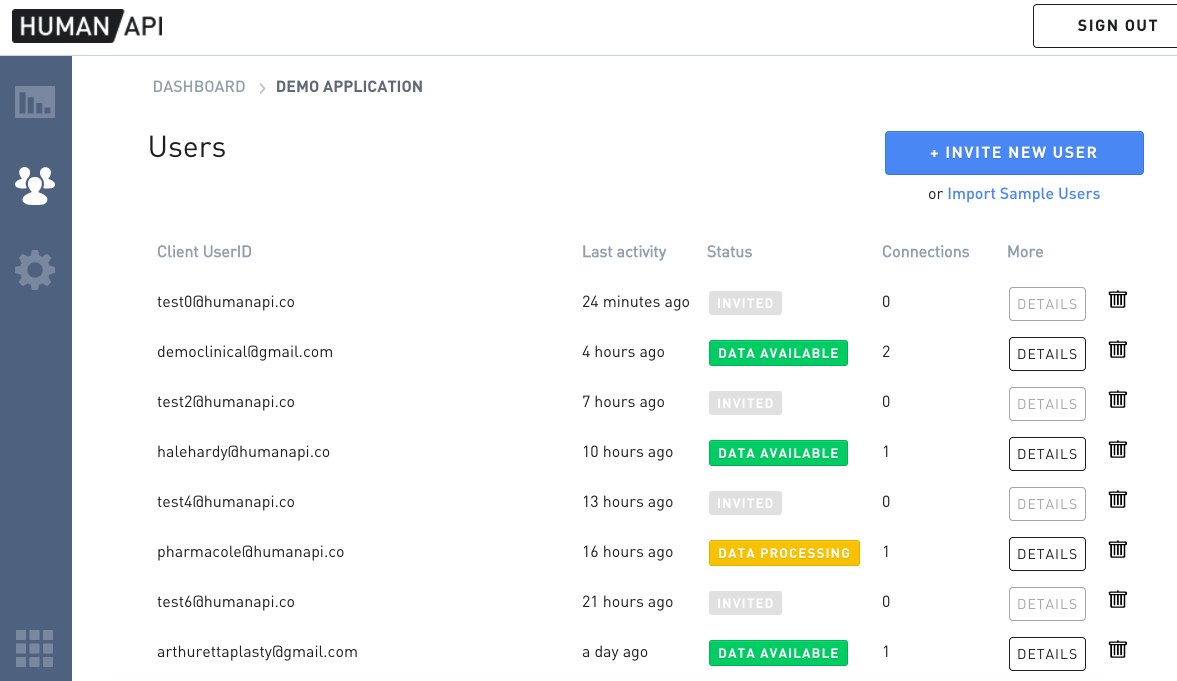 MyHuman API
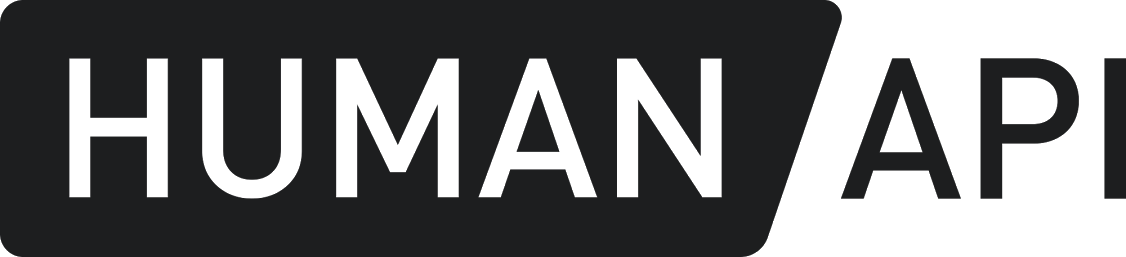 MyHumanAPI: Transparency and Engagement
- Provide transparency 
Improve engagement
Offer a new differentiated experience to customers
Help customers take control of their health
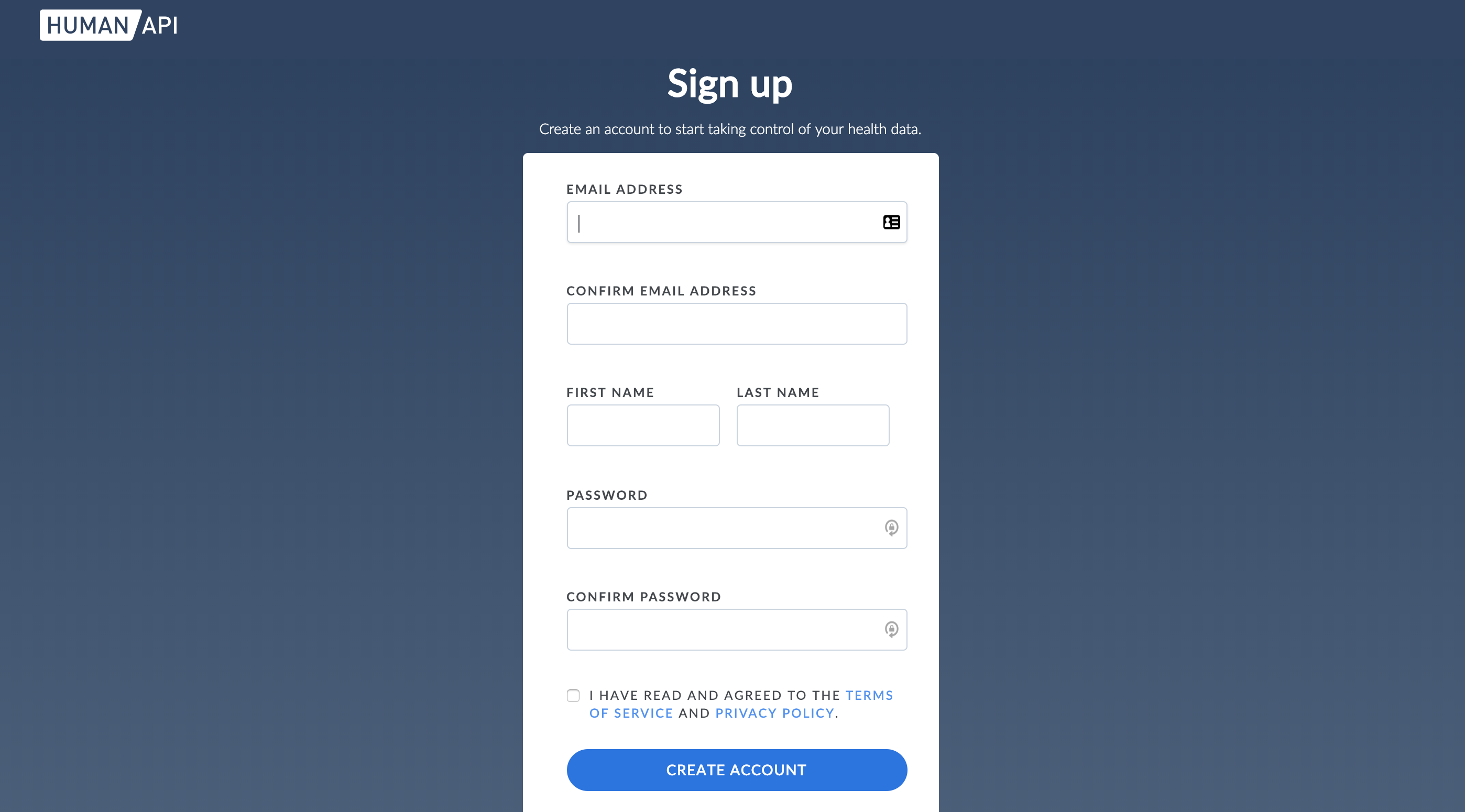 Proposed insureds and policy holders can easily view and collect their health data by signing up for a free MyHumanAPI account after sharing data with a carrier.
Getting Started
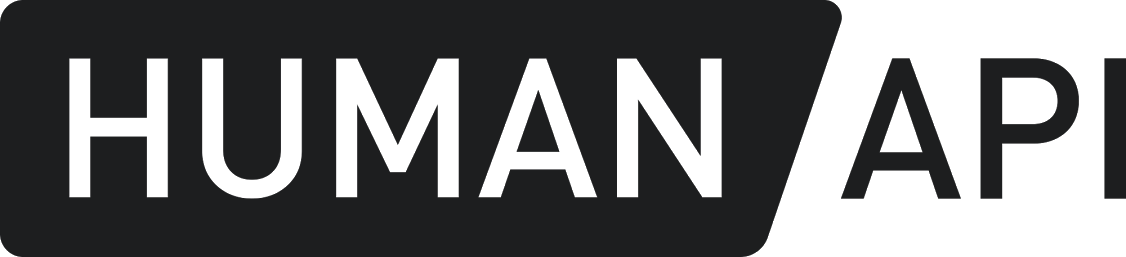 Documentation & Collateral
To get started, provide the email addresses of the people you want to administer your application and Enterprise Portal, as well as the data source types you want to evaluate, to your Human API contact.

Human API will then create your portal account and send invitation emails. From there you can invite end-users to connect their data from within the Portal and/or start integrating Human API Connect into your application.

Our user experience
Our Data Network
Our Data
Fictional sample data: Sample data for a handful of fictional users in PDF, CSV, & JSON format. Includes documentation regarding the data organization as well as schema and sample scripts for putting Human API data into CSV format and/or loading into a relational database.

(Note: this is the data for the same fictional accounts that can be used when testing a Connect integration or the Human API Enterprise Portal)
Developer Resources
Enterprise Portal: Log in to manage your application(s)
Developer documentation: All documentation required to integrate Human API
API documentation: API documentation and example structured data

If you’d like to test retrieving data directly from the API for connections created through the Enterprise Portal, follow these instructions using the unique ID you used to create the invitation.

If you're planning to provide developer access to do test an integration with your own application(s), get started by looking through our guide to integrate the authentication flow.
Testing
For frontend testing for either a direct integration or via the Enterprise Portal, you can use the fictional accounts described at the bottom of this page.

For a direct integration, you can integrate notifications once the auth flow is confirmed to be working